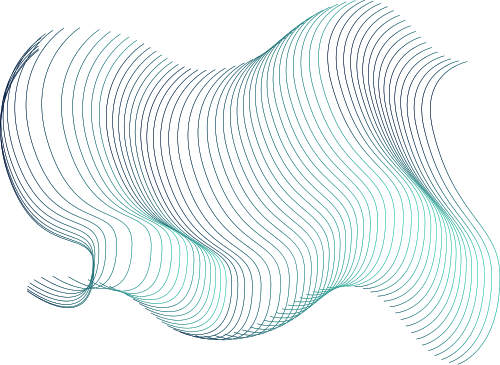 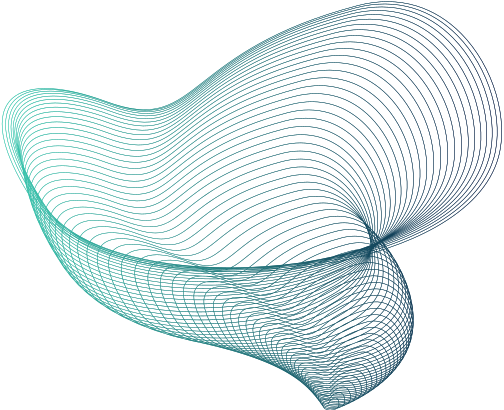 SPYWARE
BARBORA STŘASÁKOVÁ, 3.B
1.
CO JE TO SPYWARE?
2.
NAPADENÍ A PROJEVY
OSNOVA
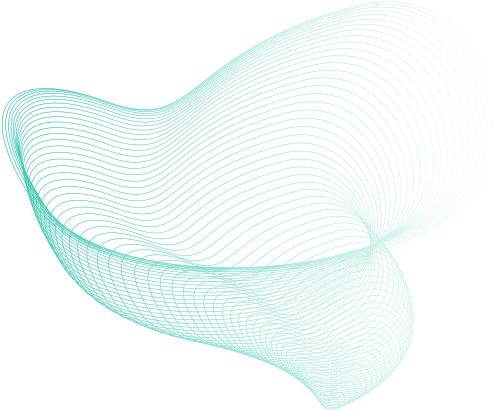 4.
ODSTRANĚNÍ A PREVENCE
3.
DRUHY
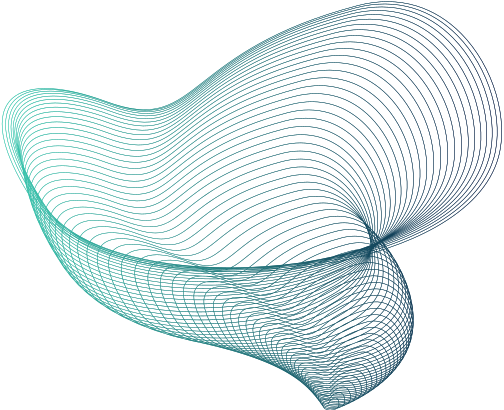 CO JE TO SPYWARE?
Špionážní program sbírající informace

Sleduje histrorii a osobní údaje

Typ malwaru
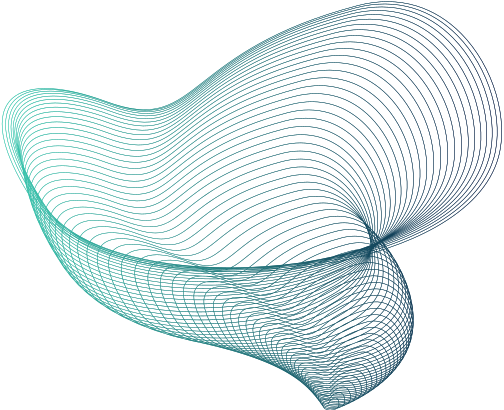 NAPADENÍ A PROJEVY
Zpomalení počítače, snížení výkonu PC

Chybové hlášky

Ikony neznámých programů na ploše, pop-up okna
Neověřené zdroje

Instalace s jiným programem

Příloha spam mailu, neověřené stránky
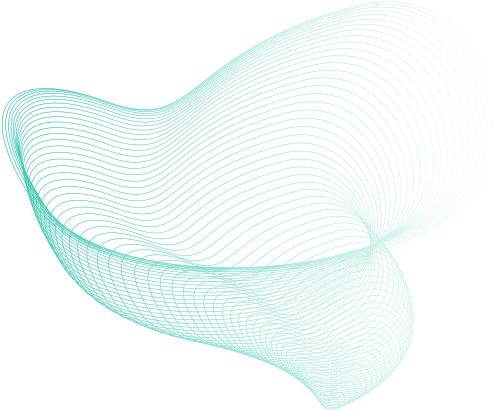 Hijacker
Sniffer
Keyloggers
Remote Administration
Adware
In the presentation session, the background can be filled with information that is arranged systematically and effectively concerning an interesting topic to be used as material for discussion at the opening of the presentation session.
DRUHY
Strategy 3
In the presentation session, the background can be filled with information that is arranged systematically and effectively concerning an interesting topic to be used as material for discussion at the opening of the presentation session.
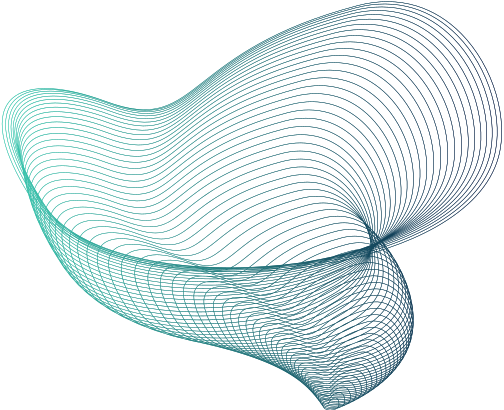 ODSTRANĚNÍ A PREVENCE
Aktualizovaná verze prohlížeče, antivirového programu a operačního systému

Obezřetné chování
Stažení bezpečnostního programu s funkcí anti-spyware

Spuštění kontroly zařízení

Odstranění infikovaných souborů či aplikací
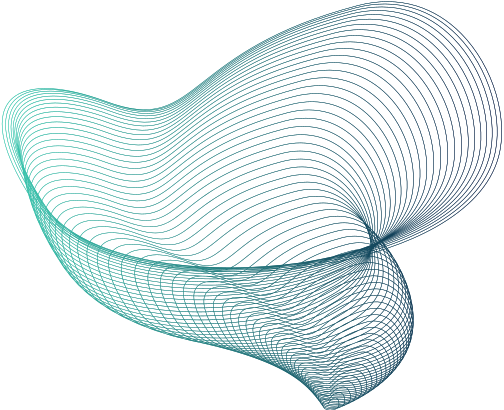 ZDROJE
Co je Spyware a jak ho spolehlivě odstranit? | ESET

Co je spyware | Alza.cz

What is Spyware? | Spyware Definition | Avast